Τ.Ε.Α.

ΠΑΝΕΛΛΗΝΙΟΥ ΦΑΡΜΑΚΕΥΤΙΚΟΥ ΣΥΛΛΟΓΟΥ
Ίδρυση Τ.Ε.Α. Π.Φ.Σ.
Βασικός Νόμος
Ν.5078/2023
ΓΙΑΤΙ Τ.Ε.Α. Π.Φ.Σ.
ΓΙΑΤΙ Τ.Ε.Α. Π.Φ.Σ.
ΔΙΑΦΑΝΕΙΑ & ΔΙΟΙΚΗΣΗ
5
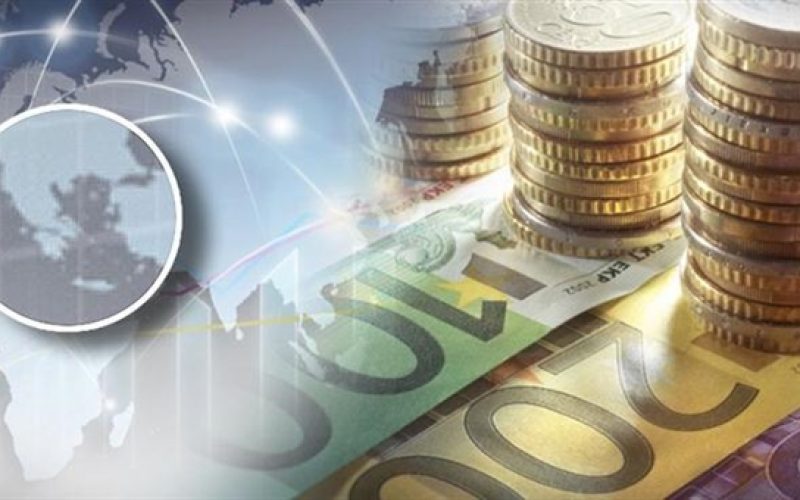 6
ΕΙΣΦΟΡΕΣ - ΠΑΡΟΧΕΣ
ΠΡΟΫΠΟΘΕΣΕΙΣ ΘΕΜΕΛΙΩΣΗΣ ΠΑΡΟΧΩΝ
Προκαταβολή ή Πρόωρη λήψη
ΚΑΘΗΜΕΡΙΝΗ ΛΕΙΤΟΥΡΓΙΑ
Site Ταμείου – διαφάνεια - http://teapfs.gr/
Ατομικός λογαριασμός κάθε μέλους
Ενημέρωση λογαριασμού
Ενημέρωση επενδύσεων
Ενημέρωση κανονισμών ταμείου
Πολιτικές και διαδικασίες
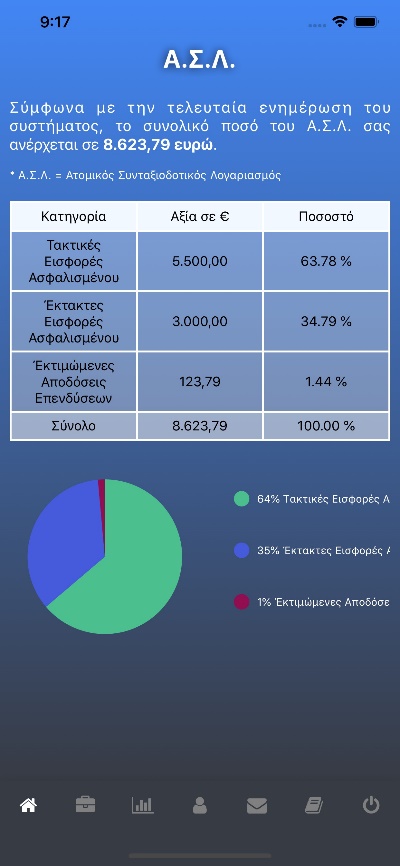 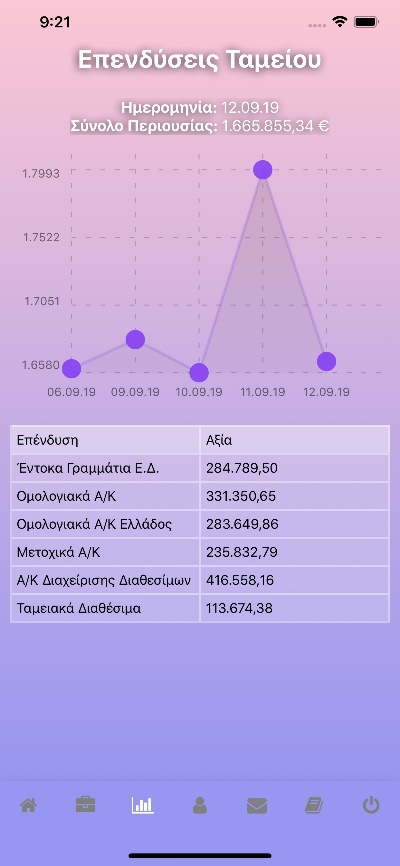 ΕΓΓΡΑΦΗ - ΛΕΙΤΟΥΡΓΙΑ